反贿赂与反腐败
培训
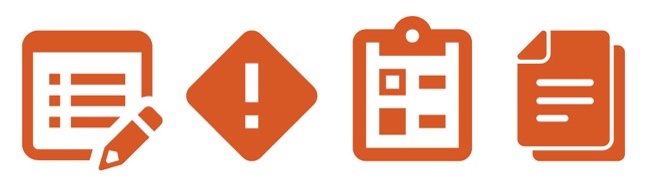 说明
经销商/代理必须遵守反贿赂与反腐败 (“ABAC”) 法律法规。因此，经销商/代理应安排相关培训，以确保所有员工和次级经销商/代理都对持续遵守 ABAC 法律法规方面的业务要求有深刻的理解。
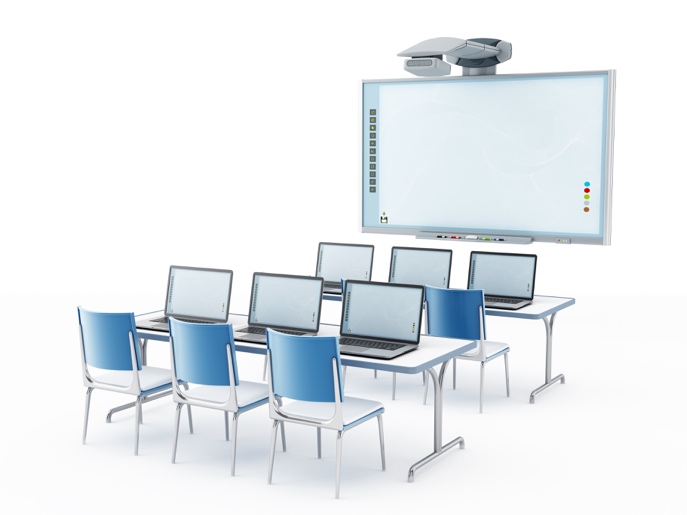 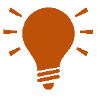 这对您有什么好处？
确保所有员工和次级经销商/代理都了解与全球及本地 ABAC 法律法规相关的要求，将帮助贵公司持续满足业务合作伙伴的期望。定期培训可帮助新员工了解首选的业务实践，同时帮助现有员工和次级经销商/代理巩固这些实践。
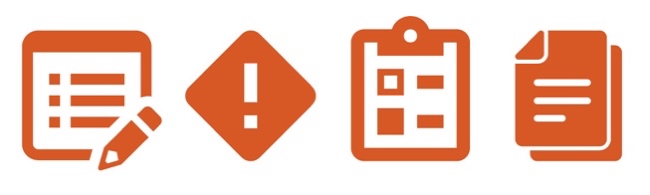 指导
围绕 ABAC 培训中重点强调的部分，按需制定规划。
定期对员工进行培训，包括入职培训期间的新聘员工。
使用签到表记录每次培训课程的参与者。
确保按需向员工提供培训材料。
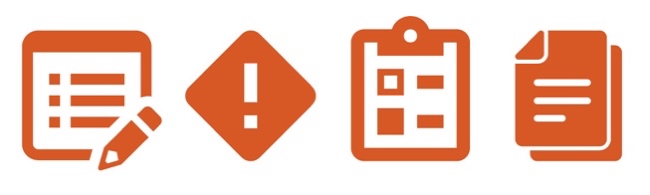 其他需要考虑的文件
签到表
账簿与记录指南
1
反贿赂与反腐败
贿赂与腐败
定义
什么是腐败？
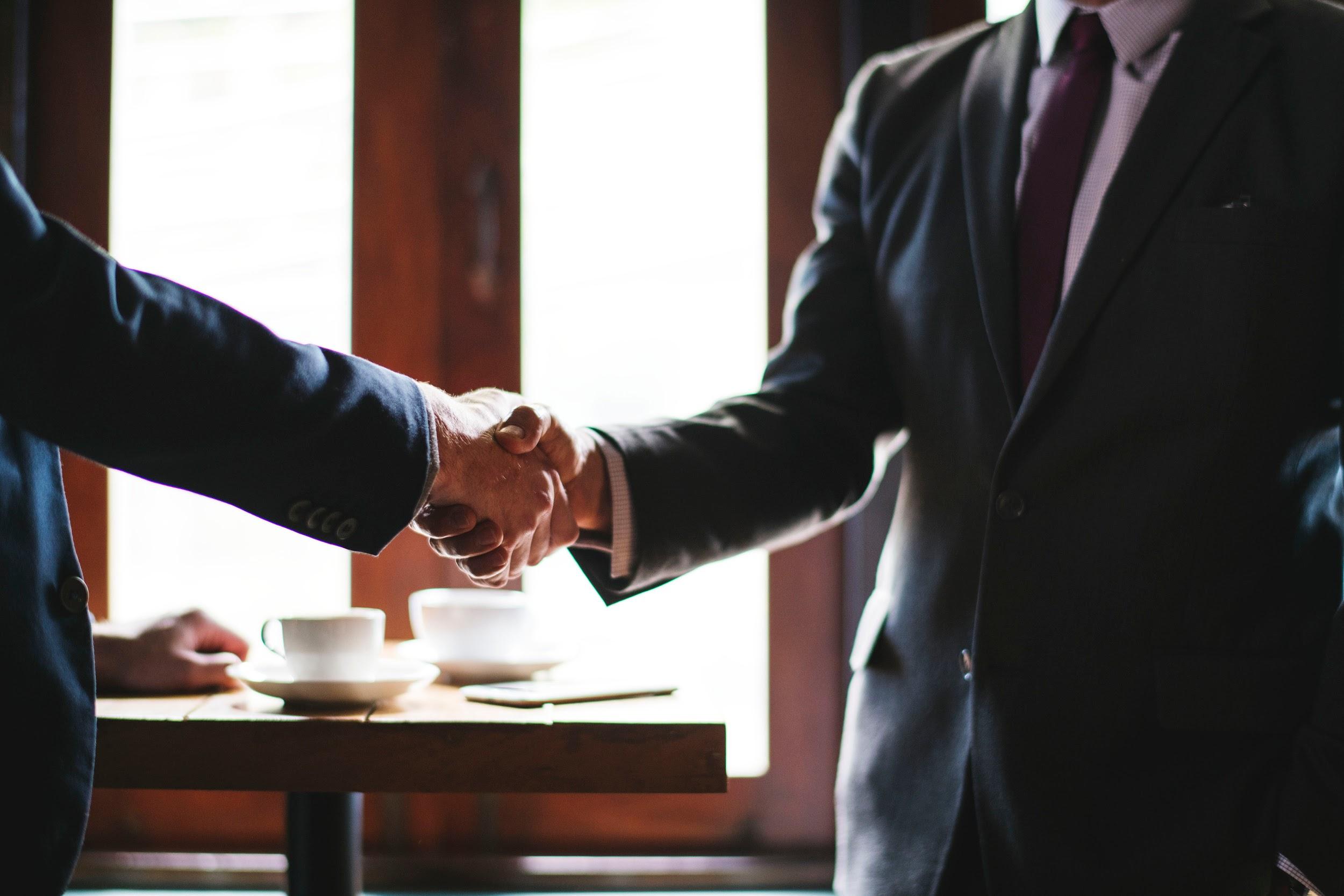 不诚实或非法的行为，尤指出于身居要职者身上。腐败可能包括以下行为：
贿赂
回扣
滥用公职
贿赂与腐败
定义
什么是贿赂？
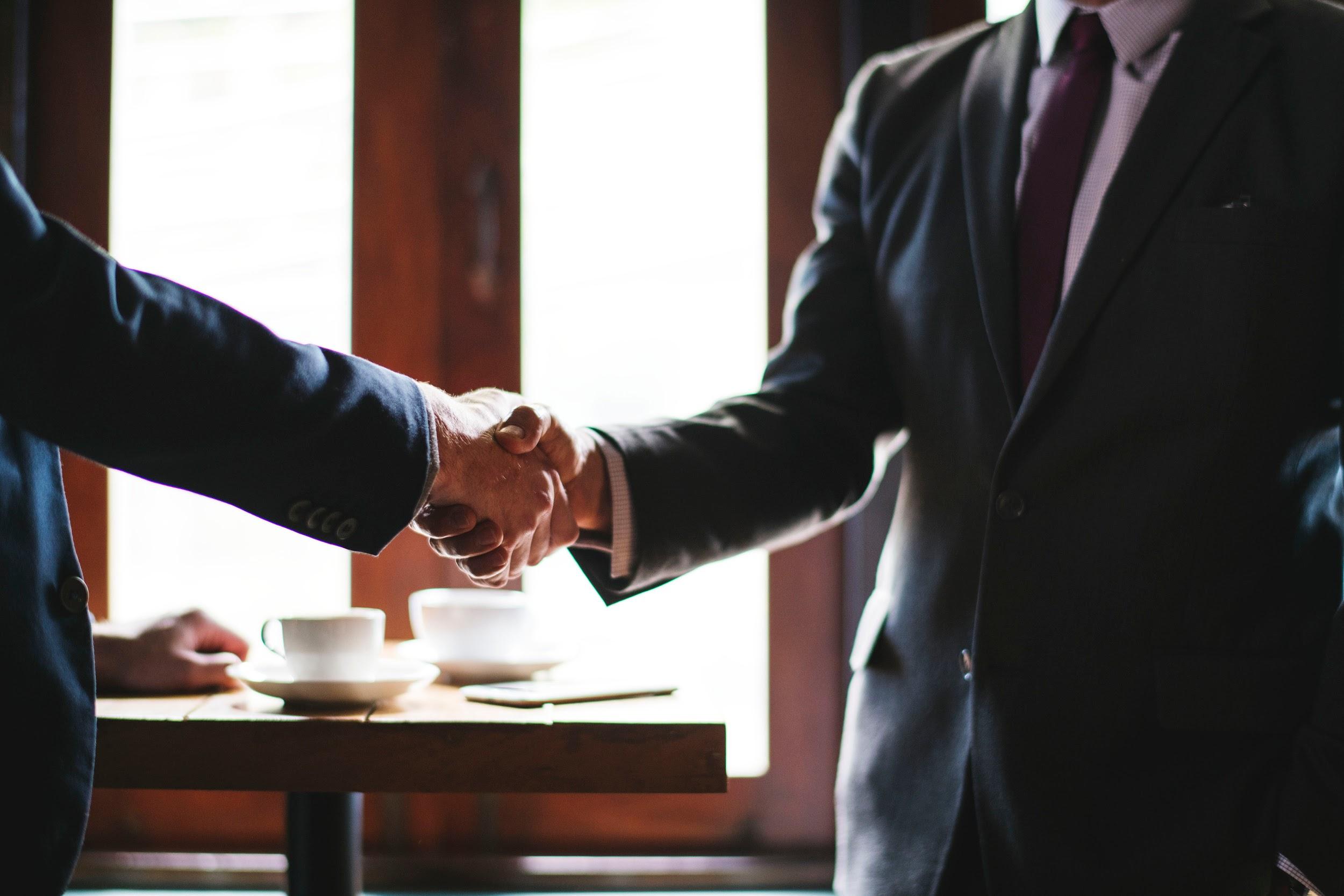 以直接或间接形式提供或接受付款的要约、承诺或协议，涉及下列情形：

“任何有价值的东西”；​
提供给政府官员或私人团体，或反之；以及
出于取得或维持业务，或获取不正当商业利益之意图
意图影响接受方，以使其滥用职权
贿赂与腐败法例
违规后果
刑事诉讼
名誉损害
民事和行政处罚（包括个人惩处）
政府合同黑名单
合同和业务安排的终止
贿赂与腐败法例
几乎所有国家/地区都制定了
	禁止贿赂与腐败的严峻法律
反贿赂与反腐败法律法规示例包括：​
美国《反海外腐败法》(“FCPA”)；​
英国 2010 年《反贿赂法》(“UK Bribery Act”)
《反海外腐败法》和英国《反贿赂法》均具有全球效力
5
贿赂与腐败法例
行业道德准则
根据您的运营地点，以下行业规则可能适用：
MedTech Europe
AdvaMed
两份准则均提倡成员恪守最高道德标准
区域或国家/地区层面可能须实行附加准则
当地法律

[请在此处提供您当地法律及相关处罚的说明。]
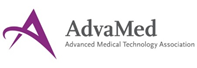 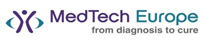 6
行业首选实践
在与医疗保健专业人员 (“HCP”)、医疗保健组织 (“HCO”) 和/或政府官员 (“GO”) 互动时，应始终考虑行业的形象与认知（例如，不提供豪华酒店/餐饮、头等舱机票、娱乐活动）
形象与认知
不可利用与 HCP、HCO 和 GO 的互动影响采购决策。此类互动应符合当地法律法规（注意：特定国家/地区的 HCP 被视为海外官员）
影响
向 HCP 支付的服务款项必须等同于该服务的公平市价 (“FMV”)
公平市价
记录保持
为证实与 HCP、HCO 和 GO 互动的必要性，需保持足够的文件记录，并在其中列出互动目的和所提供的、与之相关的服务（更多细节见下页）。
7
妥善保存记录
维持准确的账簿与记录可帮助您和您的次级经销商/代理足够详细地记录业务交易，并维持一个合格的内部会计控制系统。
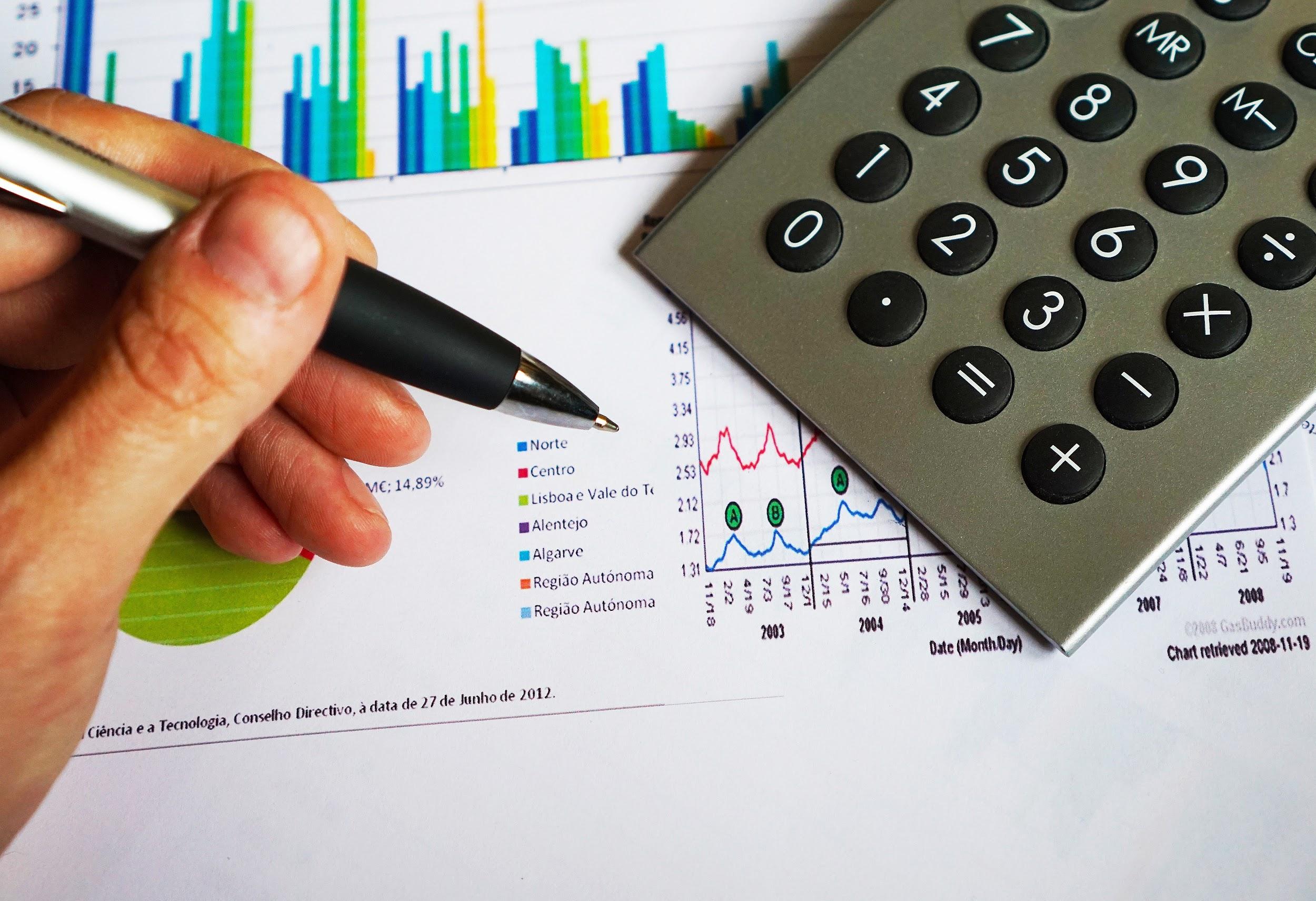 您必须做到：

准确记录所有交易
保留开支证明文件
为每个制造商保持单独的账簿与记录
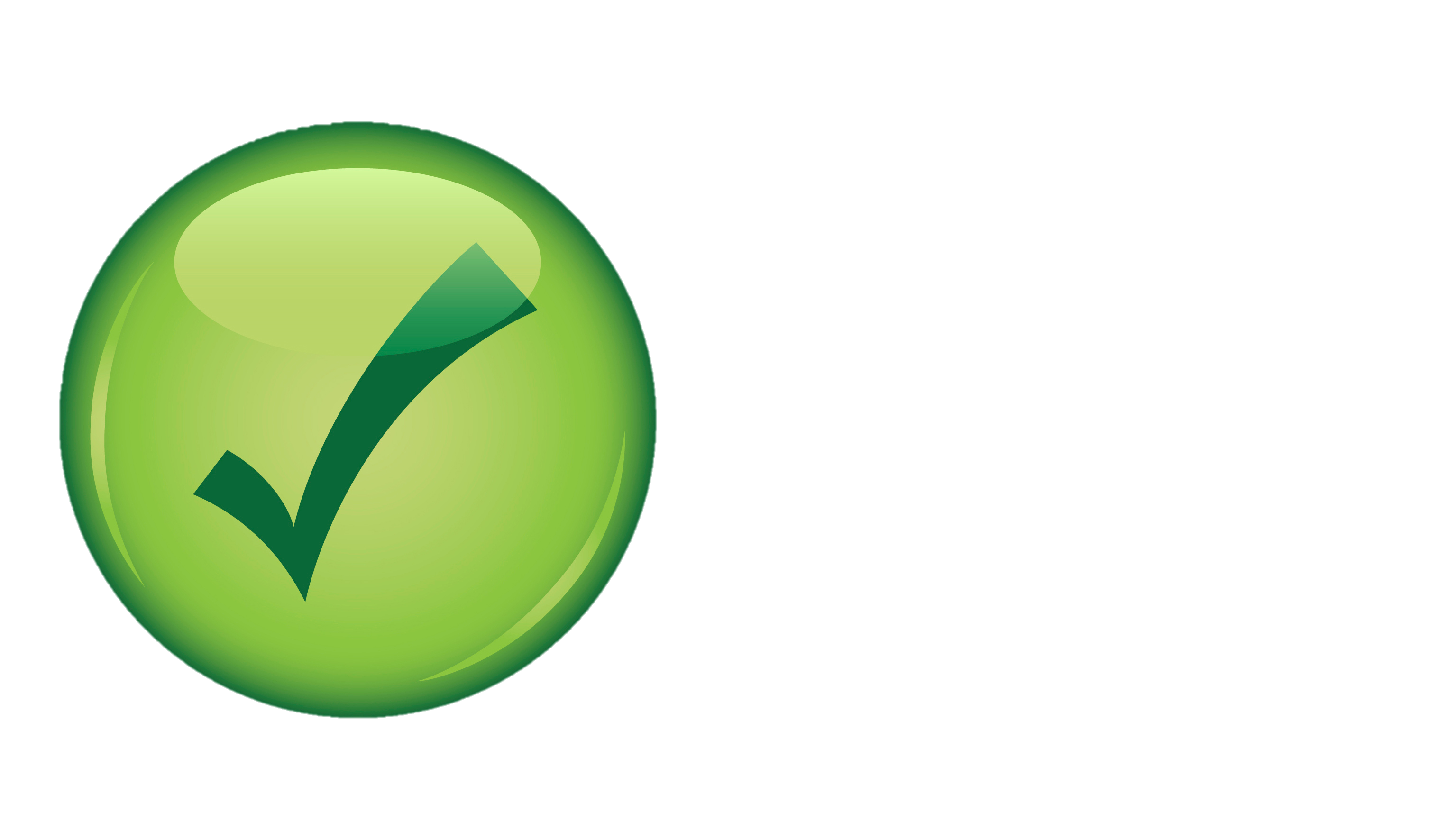 您必须杜绝：

创建或提供虚假记录或文件
对记录分类不当
另设“账外”账户或记录
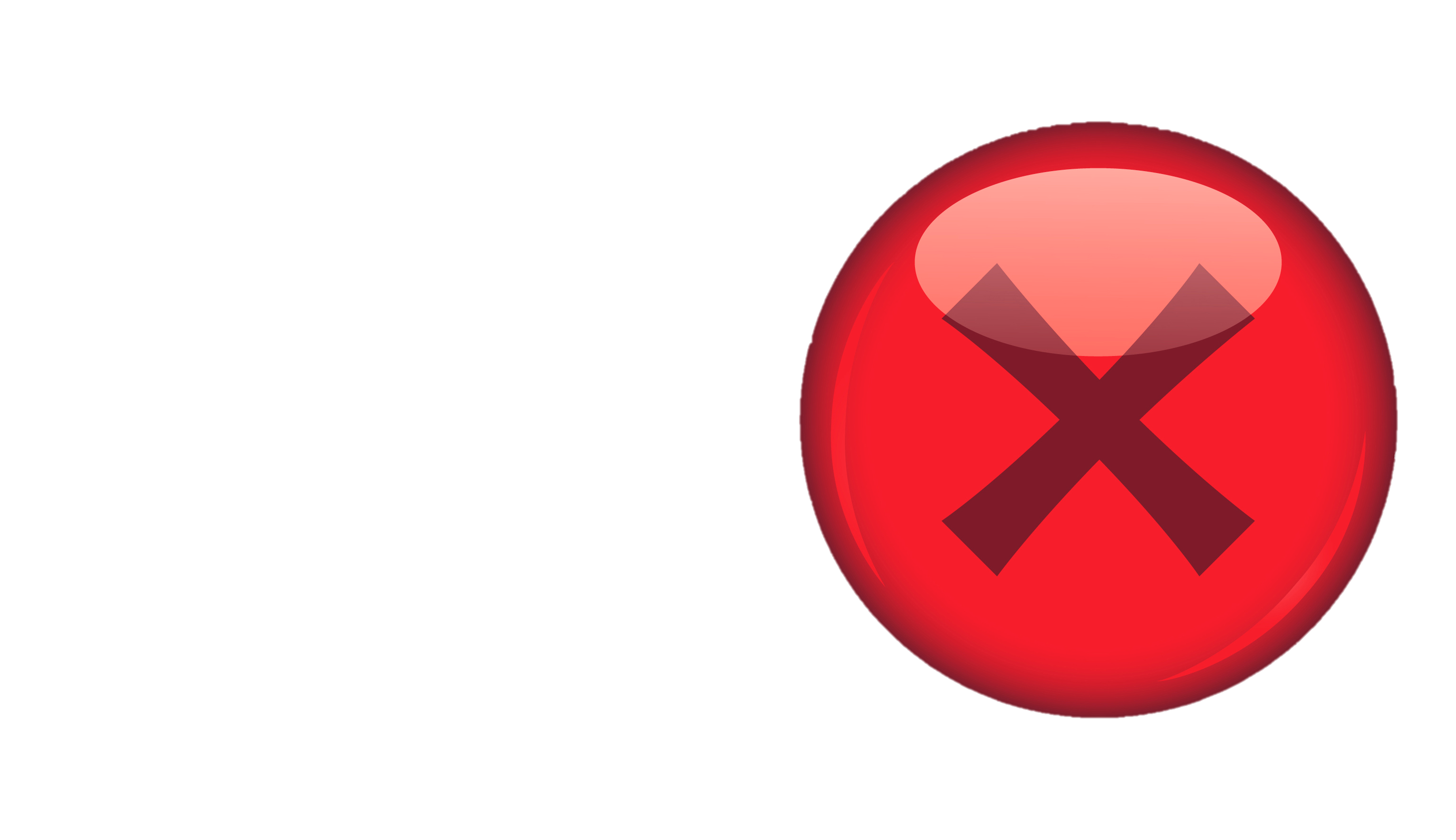 8
常见贿赂与腐败
违规
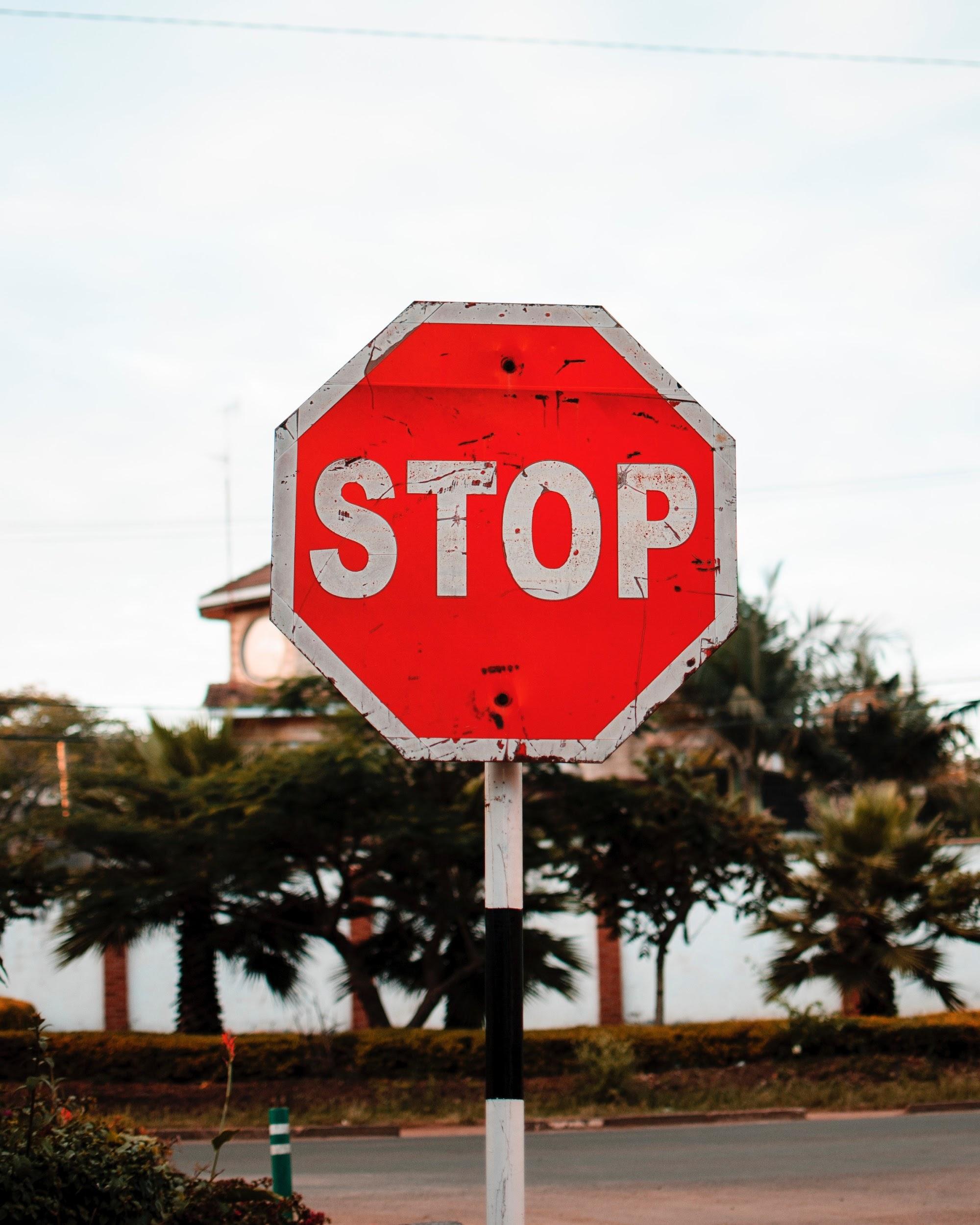 常见违规

为员工提供的 FCPA 合规培训不足
差旅、餐饮或礼品费用未得到合理审批
现金支付规避了标准簿记惯例
未能执行适当的第三方尽职调查
伪造发票，包括缺少交易支持文件的情形
高管层未针对危险信号采取行动
9
常见贿赂与腐败
危险信号
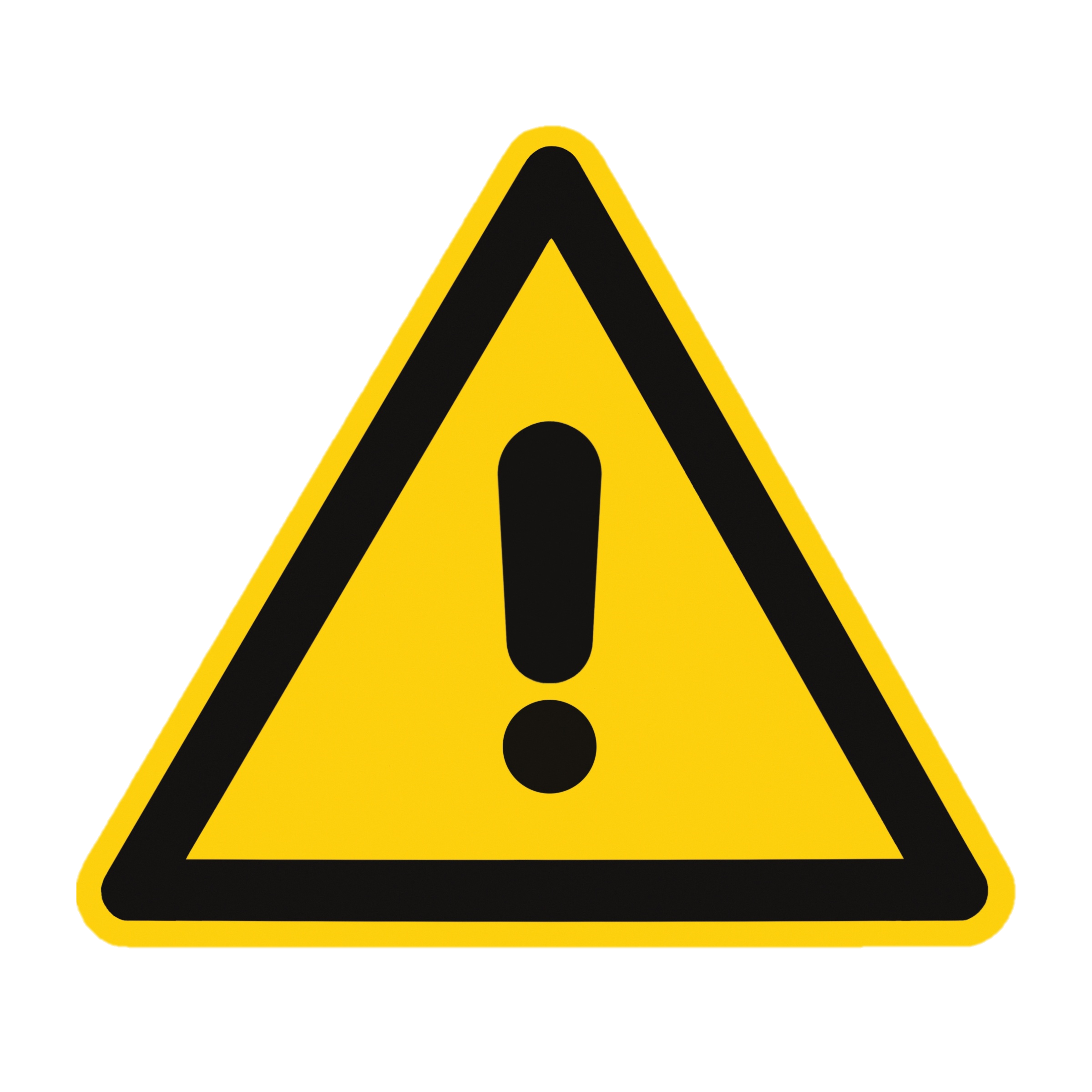 常见危险信号

对业务目的或所提供服务的类型表述含糊或无表述
提供的服务与合同不符
发票不够详细，对商品/服务的描述不明确或付款明细异常
无支持文件（例如，缺少发票或收据）
付款方式异常
过度或奢侈的餐饮、娱乐、礼物、酒店或旅行
付款拆分为多个数额
针对所宣称的服务提出不合理的报销要求
第三方与政府官员之间直接或间接的联系，例如婚姻或其他关系
10
以正确的方式开展业务
以下幻灯片将涵盖与下列高危业务流程相关的首选实践。
11
公开招标
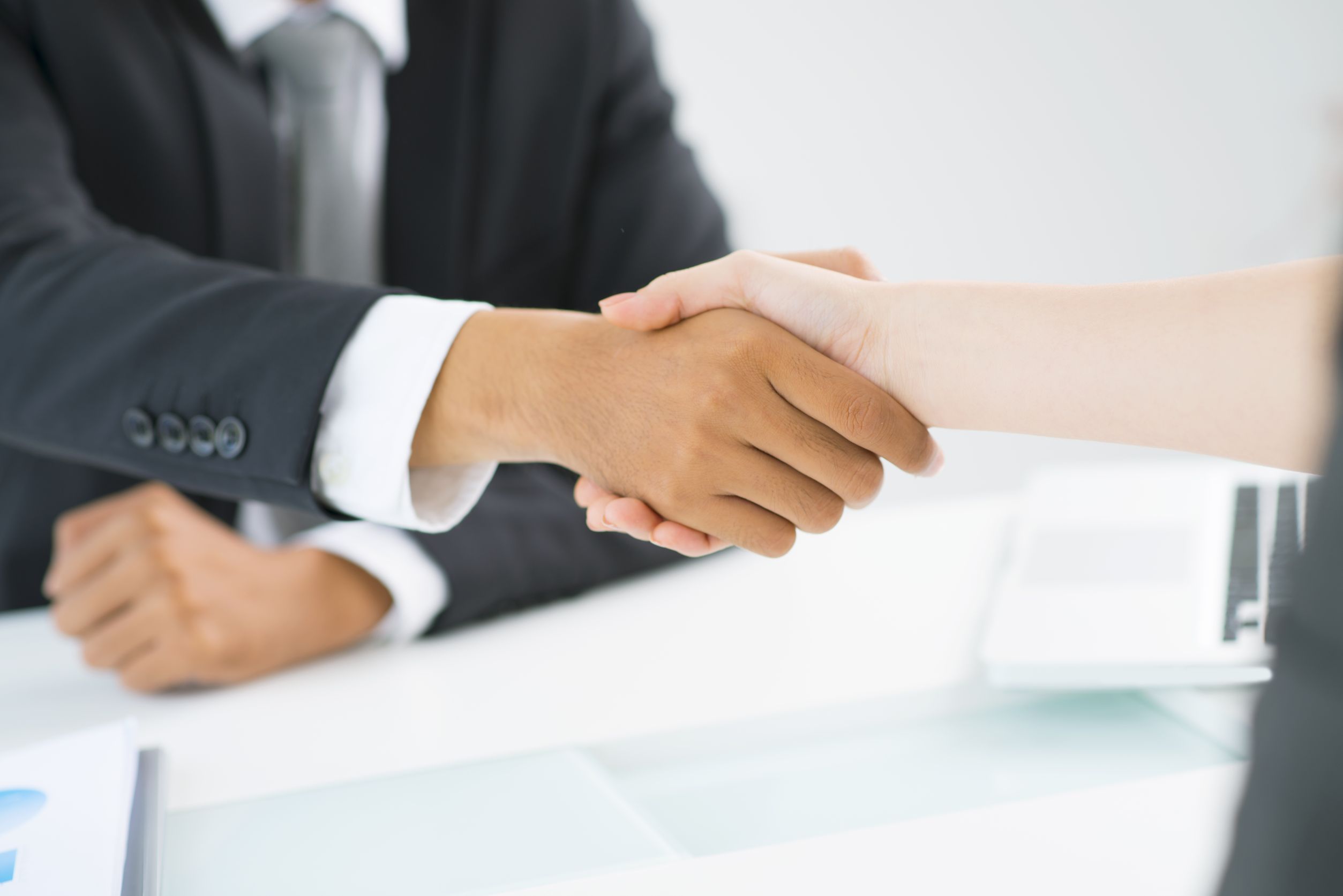 我们的业务代表了我们为其分销产品和服务 HCP 之制造商的延伸。因此，为确保您的成功，我们在开展业务时必须遵守法律、道德和诚信规范。合法开展业务的一方面是不与竞争对手分享定价或其他机密信息，且不参与反竞争行为。

除此之外，我们的业务员工不得针对投标决策施加或试图施加不当影响。向决策者提供或赠送某些东西以使其做出某种决定的行为是违法的，这些决定包括：i）制定特定决策；ii）设计对于某一制造商具有明显优势的招标要求；或 iii）提供有关决策过程的内部信息。
公开招标
次级经销商/代理
HCP 互动
12
公开招标
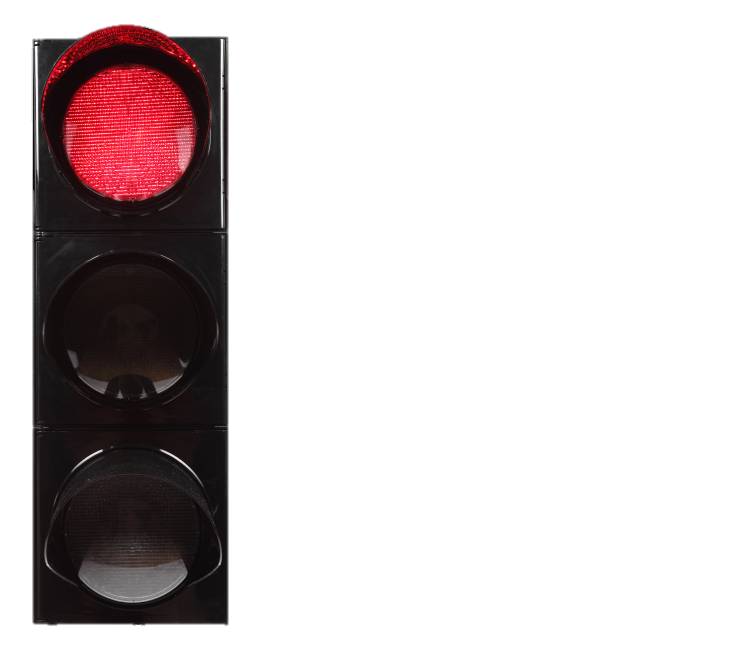 您和您的竞争对手不得开展以下行为：

协商定价或协商任何其他商业决策
协商或交换有关招标的下列信息：
参与投标：投标与否的决策
投标/出价所针对的内容
协商同意一家公司不投标
协商以极高价格投标以确保一家竞争对手获胜
公开招标
次级经销商/代理
HCP 互动
13
公开招标
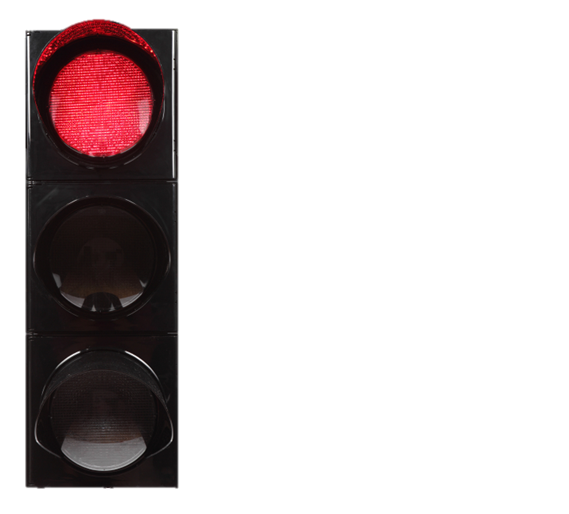 您和您的业务合作伙伴不得开展以下行为：

与客户协商或合谋将一份合同拆解为几份不同的合同以规避采购规则
在招标或销售评估阶段承诺提供免费商品以试图影响决策者
通过对培训、教育和咨询的不当使用以在招标或其他销售评估过程中影响决策者
公开招标
次级经销商/代理
HCP 互动
14
次级经销商/代理
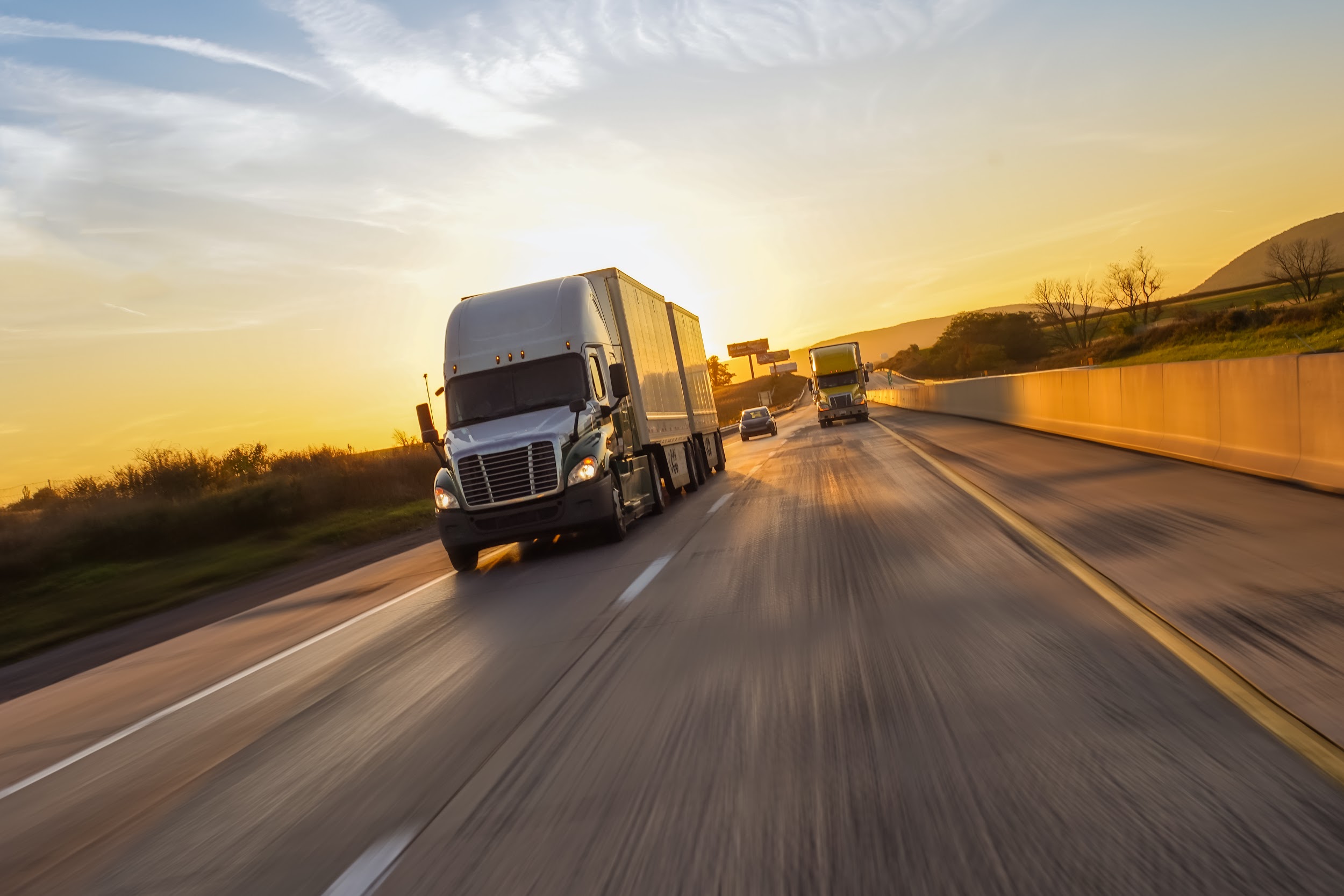 次级经销商/代理是不同于我们出售产品之最终客户或最终用户的第三方。次级经销商/代理可以看作是我们业务的延伸，同时也是制造商的延伸。因此，适用于贵公司业务的所有相关法律法规同时也适用于我们所有的次级经销商/代理。
次级经销商/代理
公开招标
HCP 互动
15
次级经销商/代理
在任命或聘用任何次级经销商/代理之前，制造商可能需要事先取得书面同意
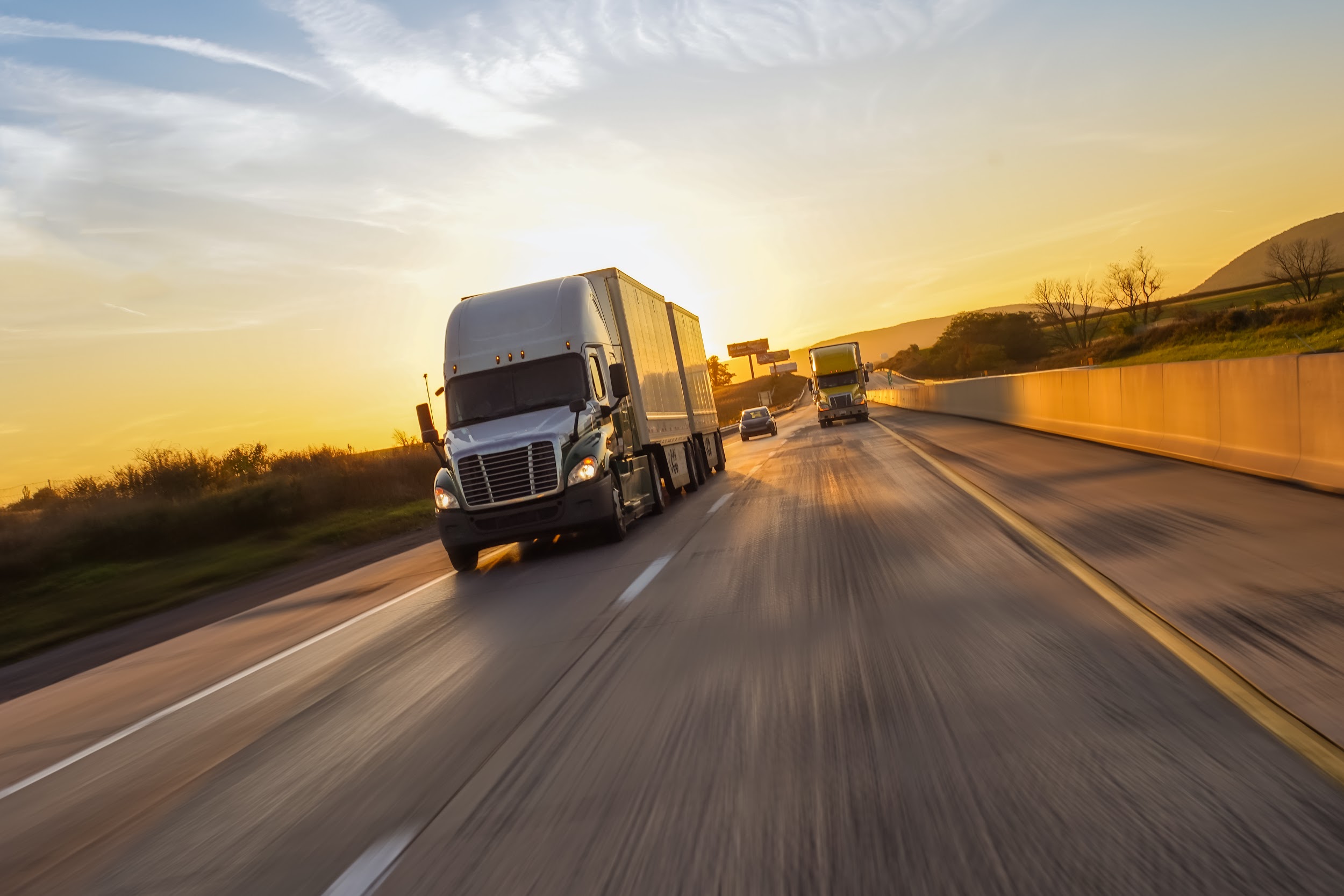 次级经销商/代理应定期接受有关商业道德实践的培训，并完成认证以确保他们如实照做
制造商在提供您聘用次级经销商/代理的书面同意之前，可能需要对其进行尽职背景调查
重要须知
我们应该将次级经销商/代理转售产品的价格及销售相关利润透明化；这样，我们可以确保次级经销商/代理不参与反竞争或腐败行为。
次级经销商/代理
公开招标
HCP 互动
16
HCP 互动
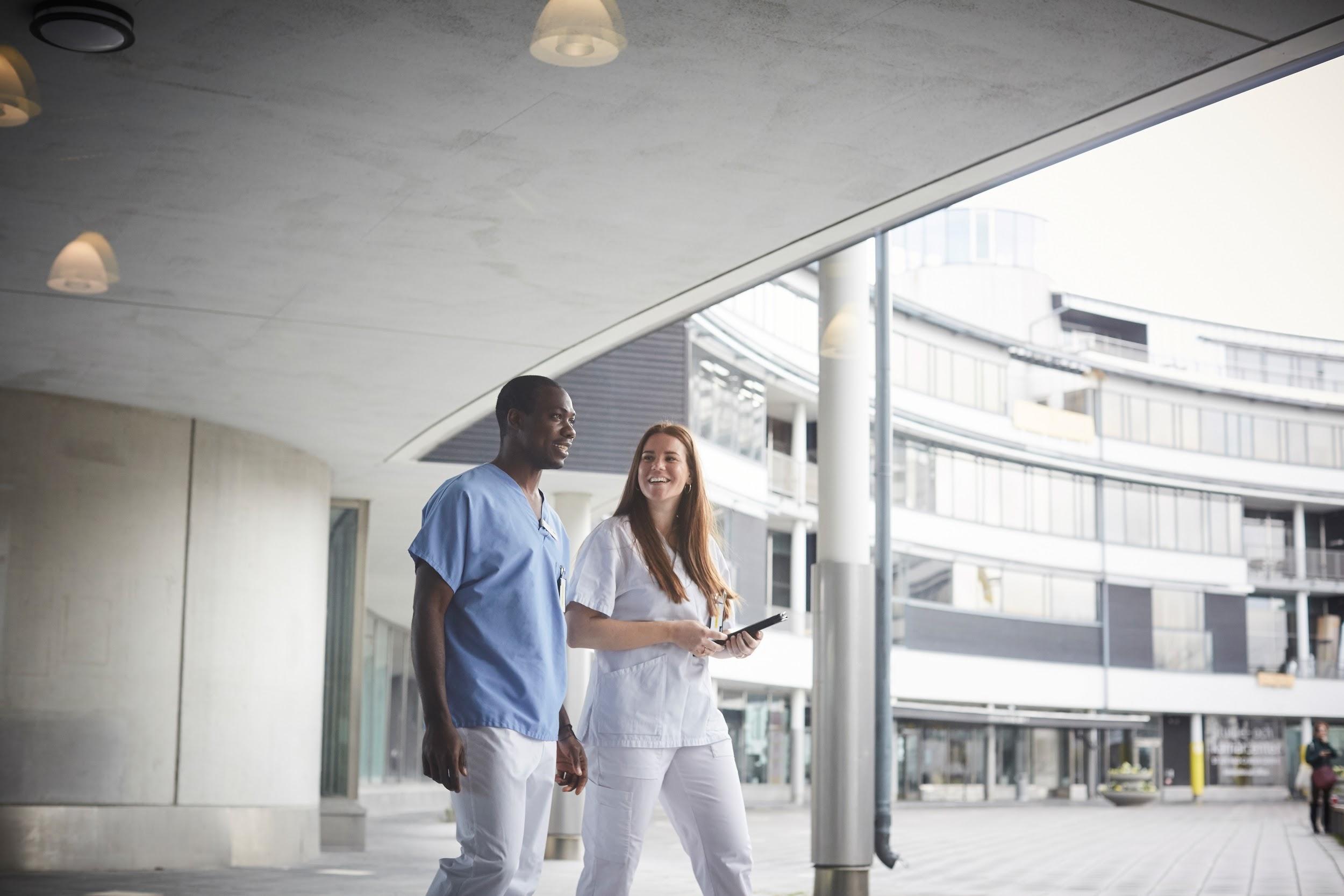 您必须确保您与HCP 和政府官员的互动遵守适用的法律法规。与 HCP 的所有互动均应出自合法目的/需要，且不存在非法诱导或鼓励购买、租赁或推荐使用任何产品或服务之意图。
HCP 互动
公开招标
次级经销商/代理
17
HCP 定义
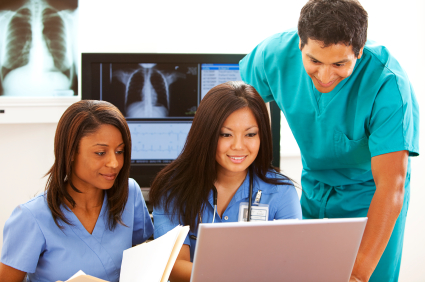 HCP
购买，租赁，推荐，使用，安排，或制定购买或租赁决策，以及开具医疗器械产品处方的个人和实体

例如，以下人员通常被视为 HCP：
外科医生
医院行政人员
护士
HCP 互动
公开招标
次级经销商/代理
18
HCP 互动
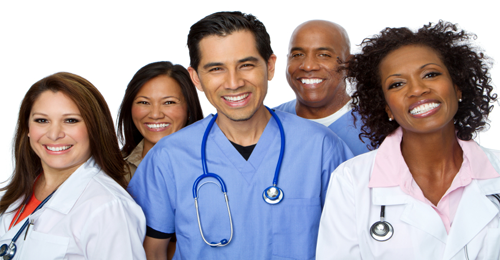 HCP 互动示例：
与 HCP 一起用餐以讨论产品的使用
向 HCP 展示新产品
制造商组织的教育性活动
安排 HCP 提供咨询服务
HCP 互动
公开招标
次级经销商/代理
19
HCP 互动
（教育型）
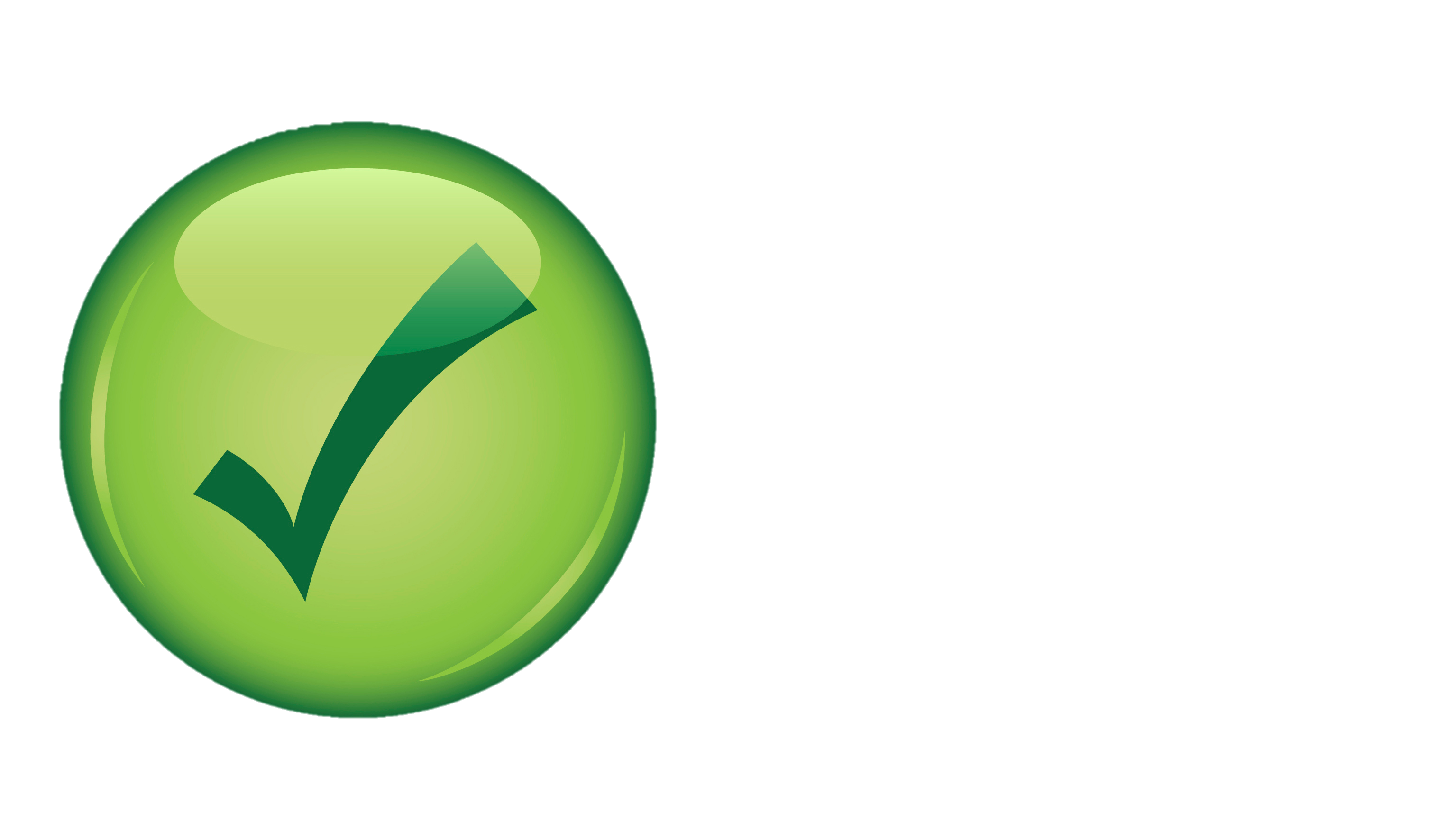 可开展
可为以下因素提供教育型互动支持：
适当的地点
合适的场所
合理的旅行（经济旅行或标准旅行）
适当的议程（科学项目）
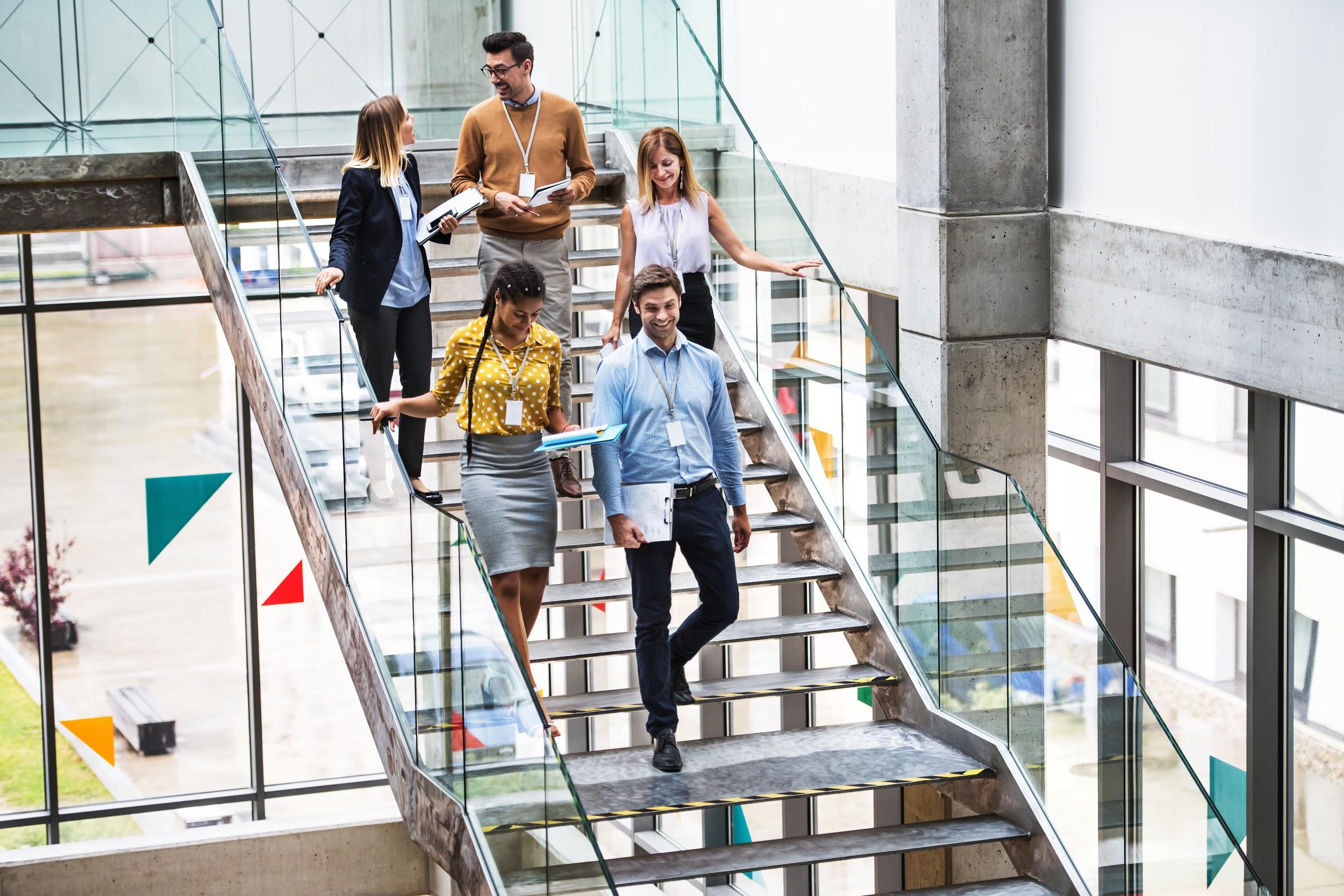 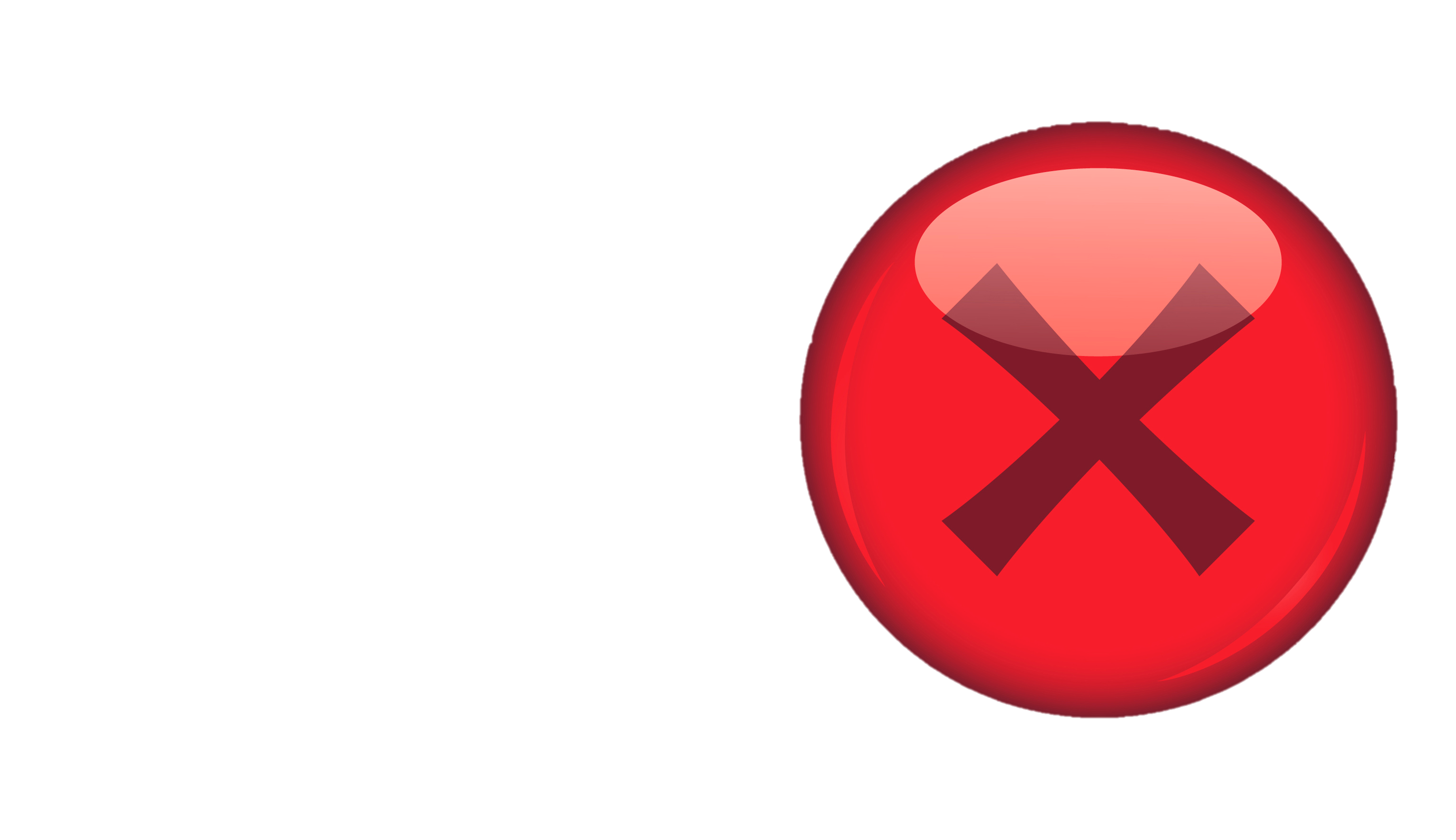 不可开展
不可为以下因素提供教育型互动支持：
不适当的地点（例如海滩和滑雪景点、娱乐景点）
豪华酒店
陪同客人（不可为其付款或组织）
提供娱乐或运动（例如，高尔夫、赌场娱乐、观光）
HCP 互动
公开招标
次级经销商/代理
20
HCP 互动
（教育型）
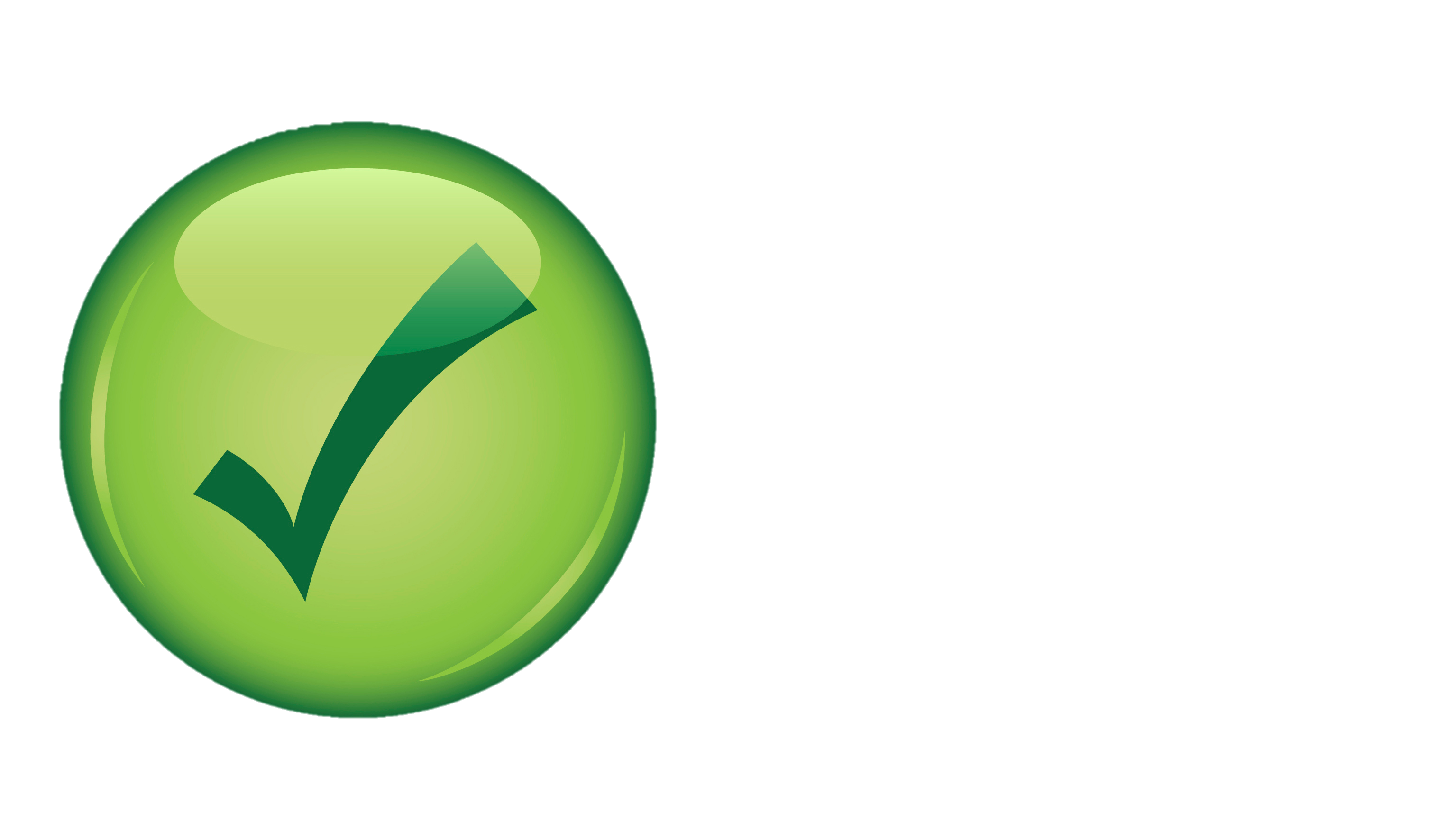 可开展
可按以下原则向 HCP 提供旅行和餐饮服务，以用作善意交换科学、教育或商业信息之意图：
经济舱位的适度旅行
在提供餐饮服务的过程中善意地展示商业、教育或科学信息
有利于开展商业性或教育性展示的地点
适度、有益于患者，且具有教育意义的礼物（例如，医学教科书、解剖模型）
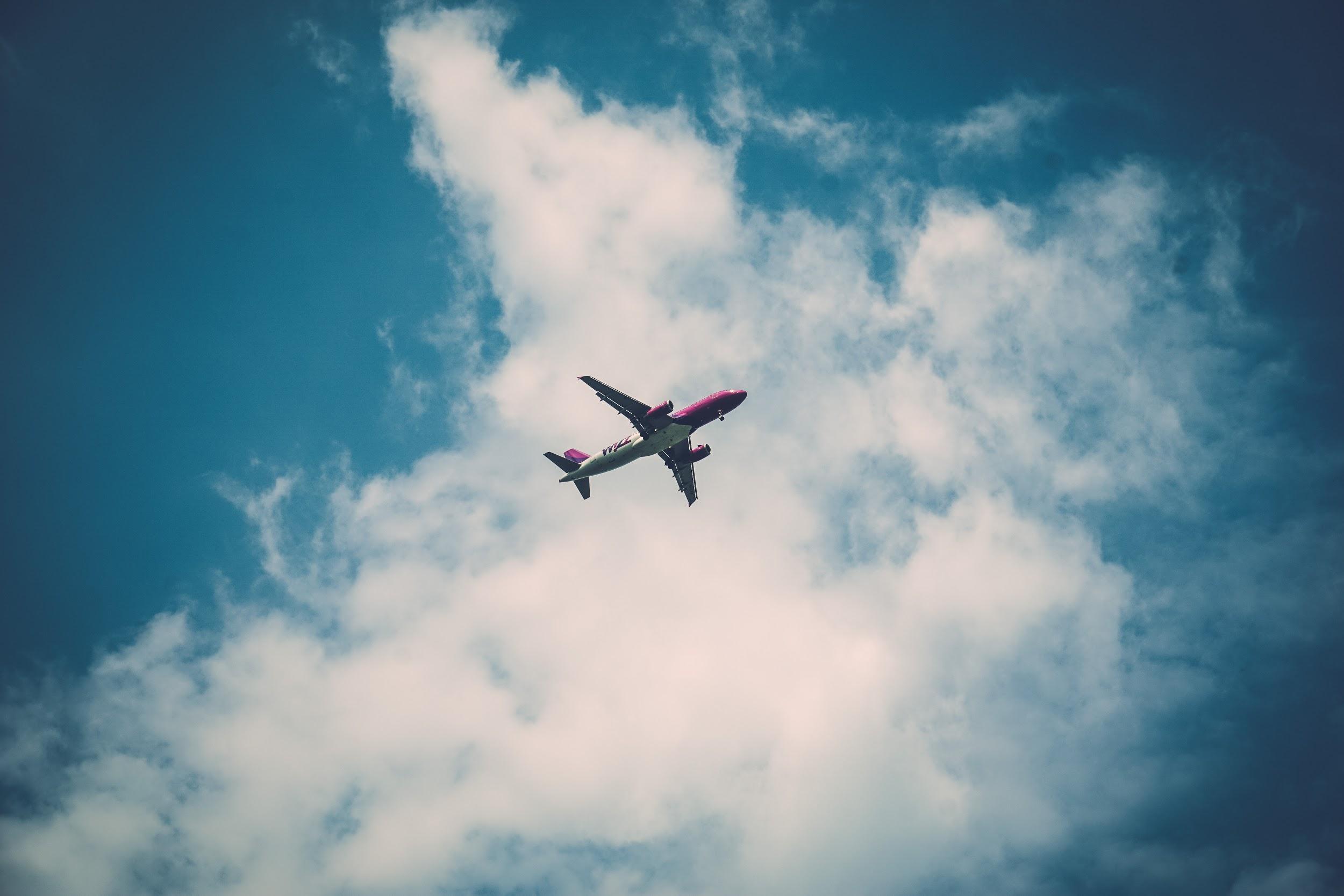 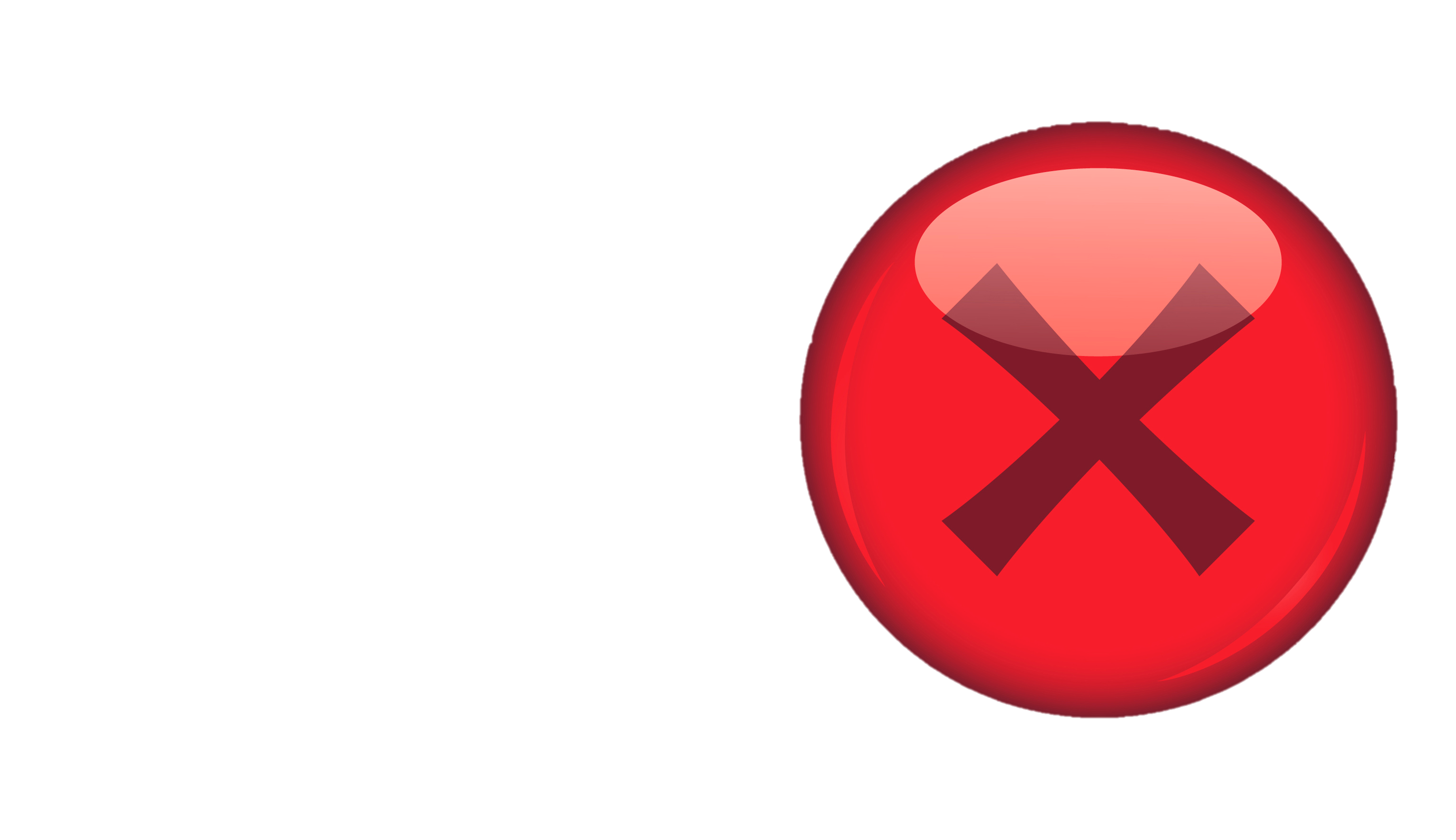 不可开展
以下内容可能不应向 HCP 提供：
向 HCP 的配偶或客人，或其他任何对餐饮或活动无善意关联的人提供餐饮或旅游服务
为 HCP 提供无益于商业讨论的餐饮服务
非教育性礼物（例如鲜花、葡萄酒、现金）
HCP 互动
公开招标
次级经销商/代理
21
遵从 ABAC 法律和
法规
如果您有任何疑问或顾虑，该怎么办？
就任何 ABAC 法律法规遵从性疑虑（您的或其他人的）与您的主管沟通
参阅行业道德准则
MedTech
AdvaMed
拨打您正分销其产品之公司的道德热线
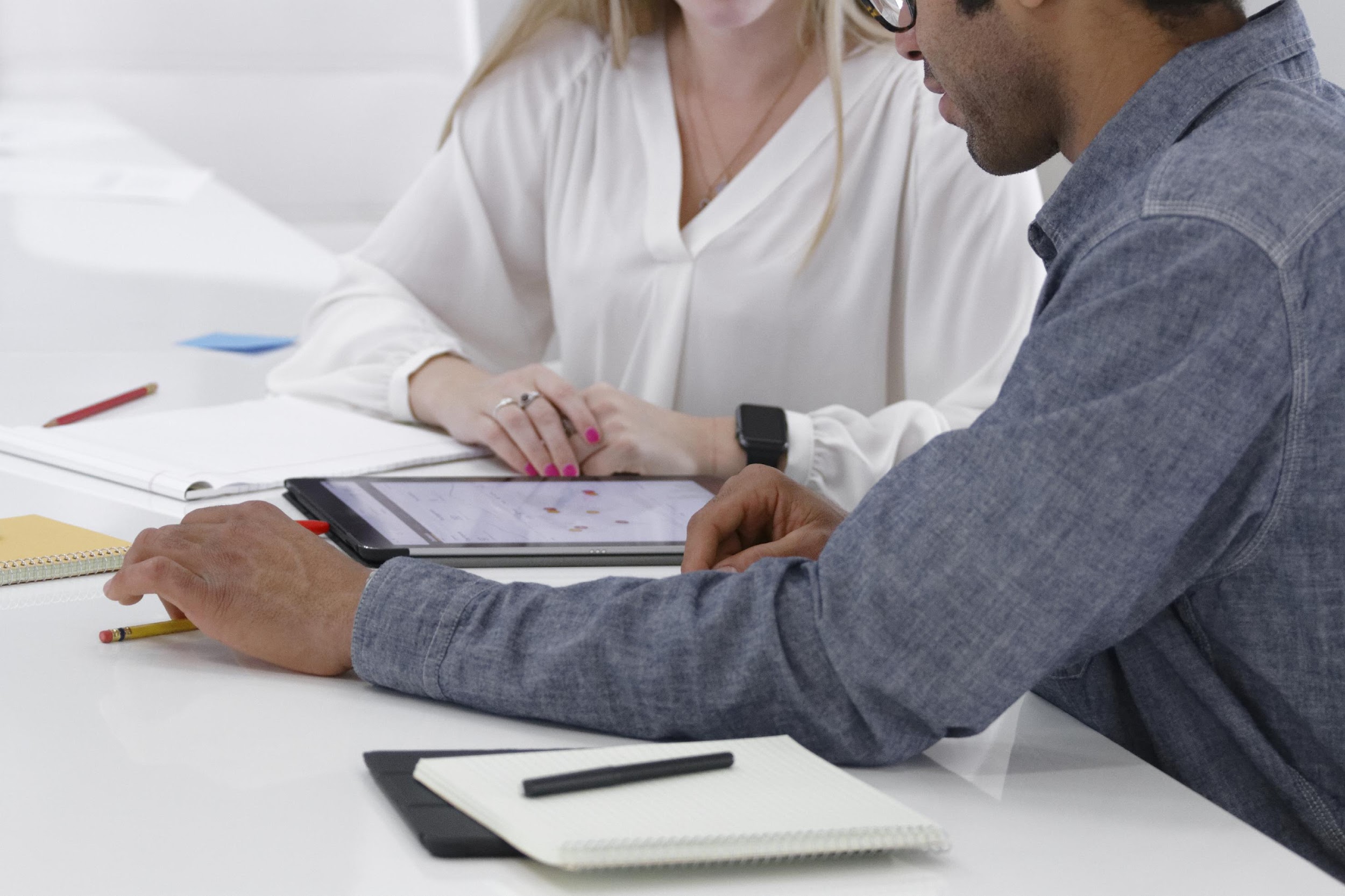 22
遵从 ABAC 法律和
法规
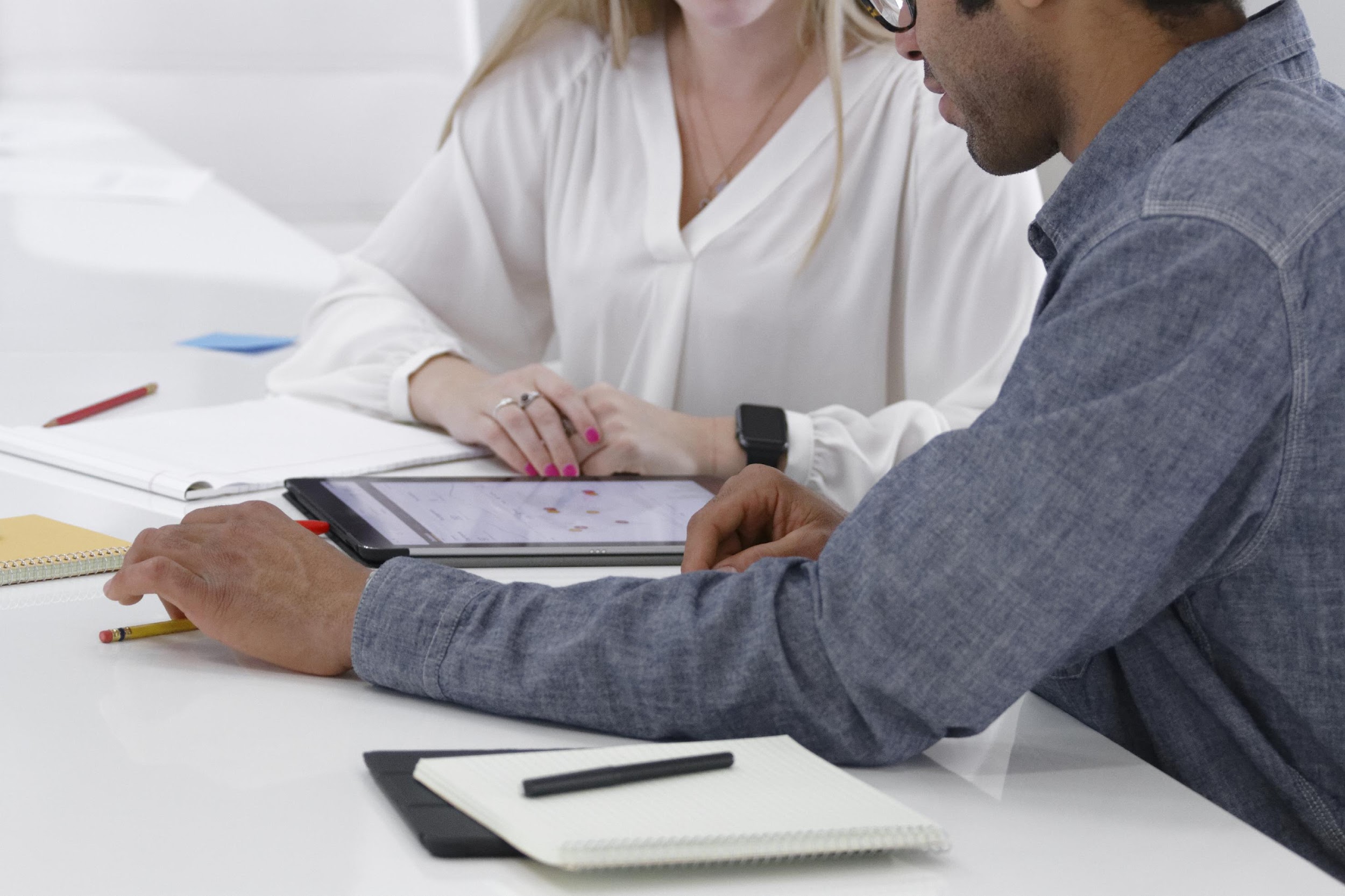 您有责任理解并遵守全球和当地的ABAC 法律法规
23